البرنامج اليومي ( 1)
البرنامج اليومي ( 1)
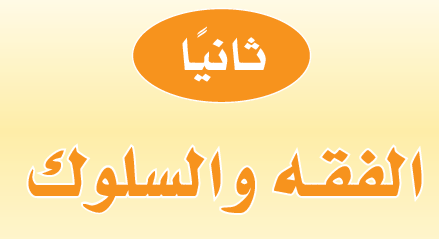 الوحدة1
1
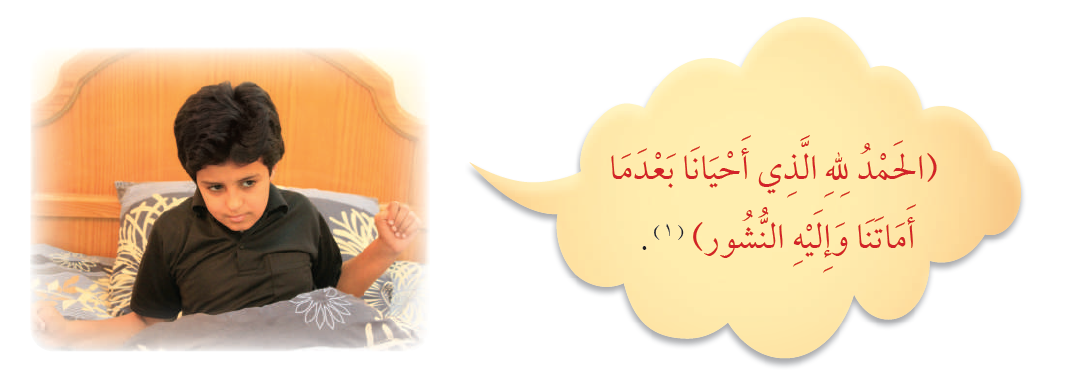 النوم والاستيقاظ  مبكراً
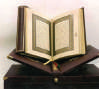 يحرص عبد الرحمن على النوم و الاستيقاظ المبكِّر :

*- ليصلي الفجر في وقتها و يحافظ 
على صحته و نشاطه
الدرس السابع
البرنامج اليومي ( 1)
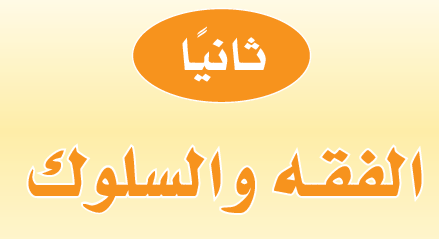 الوحدة
1
2
2- المحافظة على الصلاة جماعةً في المسجد:
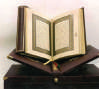 يؤدي المسلمون الصلاة جماعة في المسجد , لينالوا الأجر الكثير من الله تعالى
الدرس السابع
قال الله تعالى : < وَأَقِيمُوا الْصَّلاة وَ آتُوا الزَّكَاةَ وَ ارْكَعُوا مَعَ الْرَّاكِعِينَ >
البرنامج اليومي ( 1)
عن َعبد اللهِ بن ُعمر رضي الله عنه أن رسول الله صلى الله عليه و سلم قال:
الوحدة
1
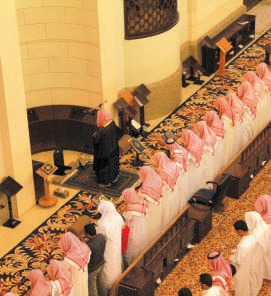 < صلاة الجماعة أفضل من صلاة الفذِّ بسبع و عشرين درجة >
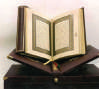 الدرس السابع
البرنامج اليومي ( 1)
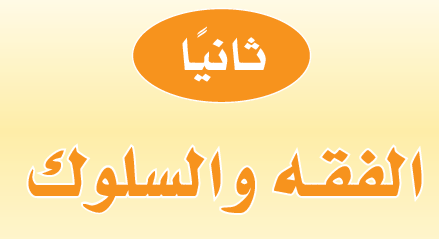 الوحدة
1
3
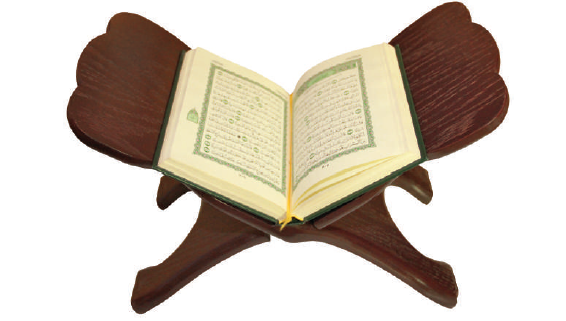 3- المواظبة على قراءة القرآن العظيم و الأذكار الشرعية اليومية
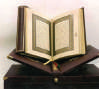 الدرس السابع
قال الله تعالى : < يَا أَيُّهَا الَّذِينَ آمَنُوا اذْكُرُوا اللهَ ذِكْرَاً كَثِيراً >
البرنامج اليومي ( 1)
نشاط         أضع الكلمة المناسبة في الفراغ :
الوحدة
2
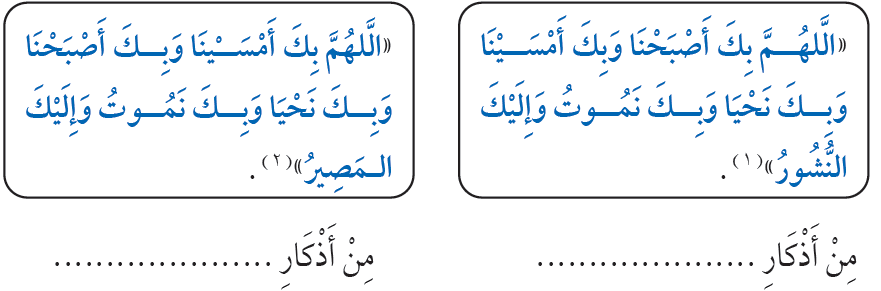 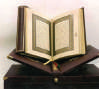 المساء
الصباح
الدرس السابع
البرنامج اليومي ( 1)
أكسب بقراءة القرآن و ذكر الله :
أُداوم على الأذكار الشرعية اليومية و قراءة القرآن الكريم
1- الأجر العظيم
الوحدة
1
2- الراحة و السعادة
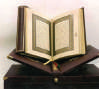 3- إبعاد الشيطان عنِّي
الدرس السابع
البرنامج اليومي ( 1)
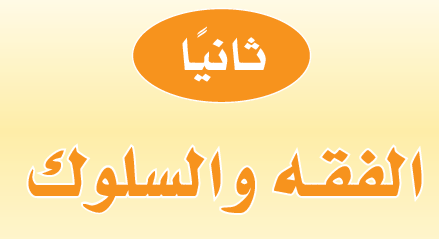 الوحدة
1
4
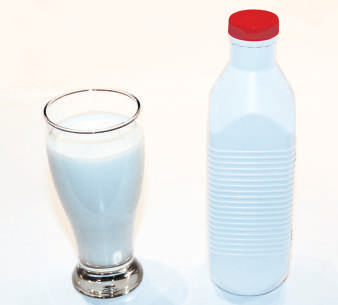 4- تناول الإفطار في المنزل :
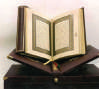 نتناول الإفطار في المنزل حتى نتمتَّع بصحّة جيدة و حيّوية و نشاط
الدرس السابع
البرنامج اليومي ( 1)
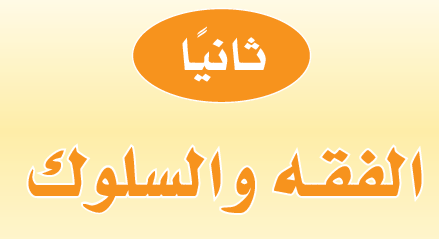 الوحدة
1
5
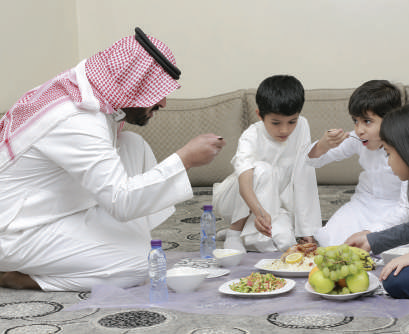 5- مشاركة الأهل في تناول الوجبات:
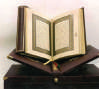 عندما تأكل مع أهلك تشعر بالأنس و تحصل على بركة الطعام
الدرس السابع
البرنامج اليومي ( 1)
تجدنا  في جوجل
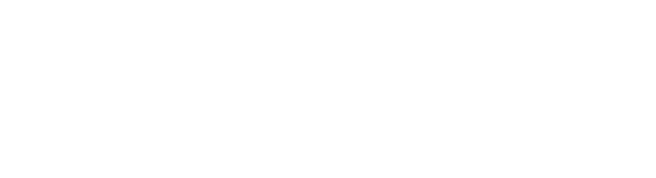 * أتناول جميع الوجبات مع أهلي *
حصول البركة في الطعام
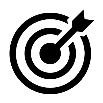 1
* - من فوائد الاجتماع على الطعام :
الوحدة
1
الأنس بالجماعة
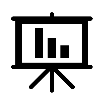 2
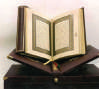 إدخال السرور على الوالدين
 و الأهل
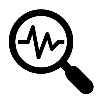 3
الدرس السابع
البرنامج اليومي ( 1)
صغيري / صغيرتي من آداب الأكل و الشرب :
التسمية قبل الأكل    
و حمد الله بعده 
الأكل باليمين
الوحدة
1
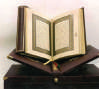 الدرس السابع
البرنامج اليومي ( 1)
انتهى الدرس